Module: Matériaux fonctionnels
Responsable de Module: Dr. Y . CHERCHAB
1
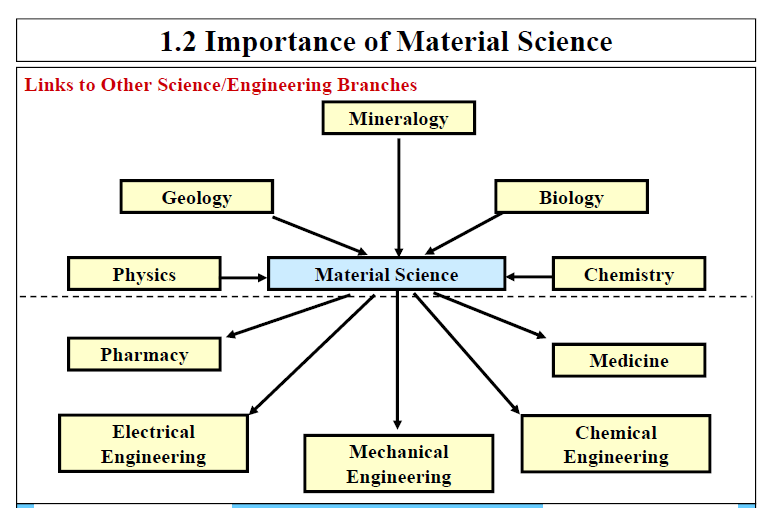 2
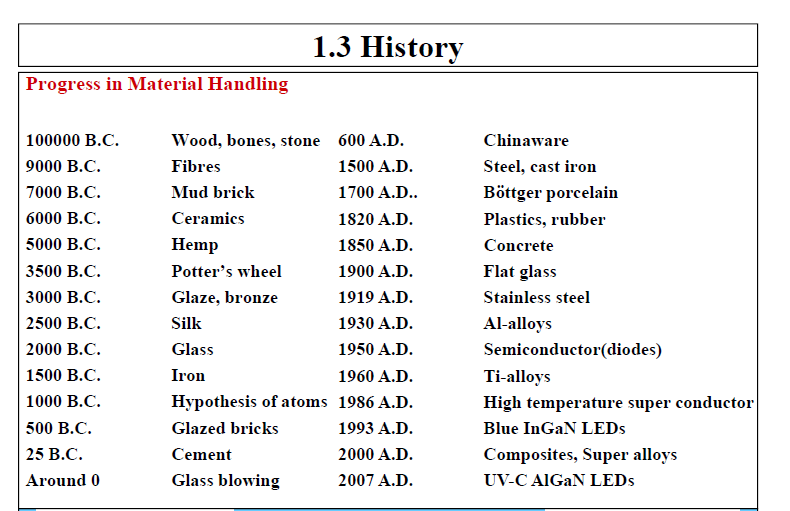 3
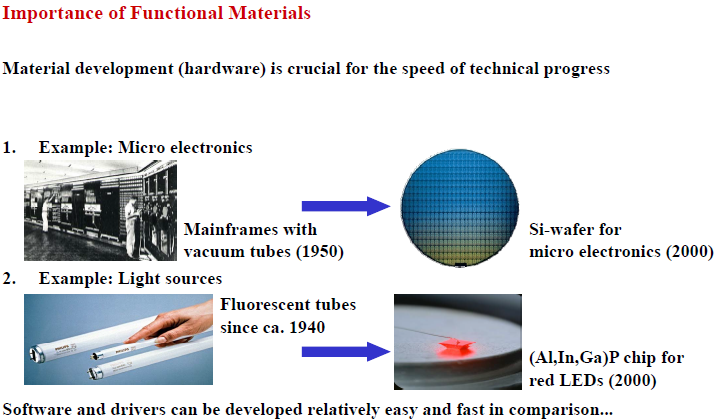 4
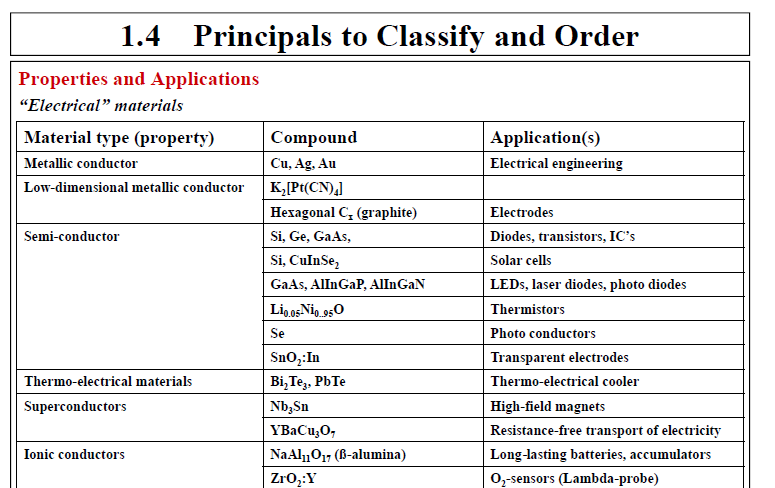 5
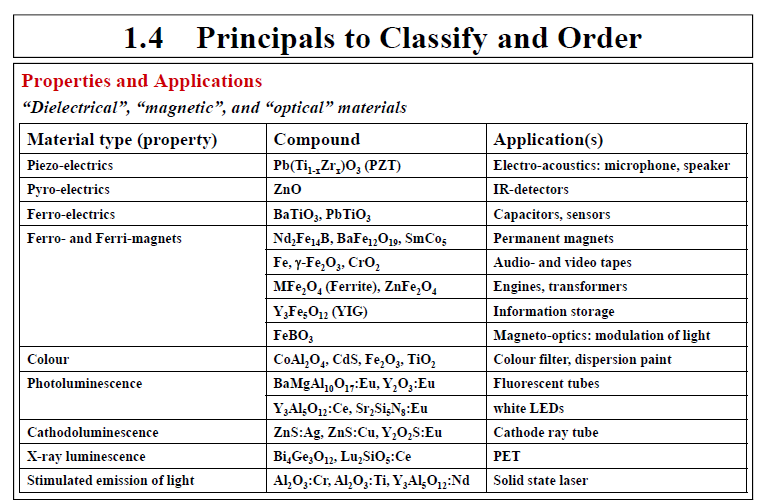 6
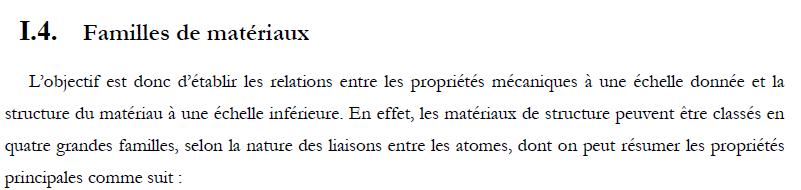 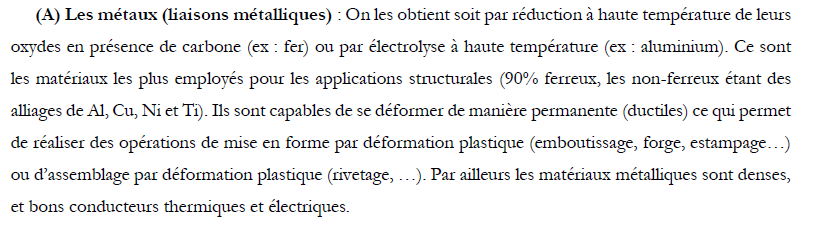 7
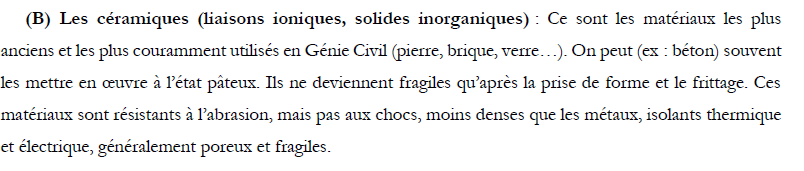 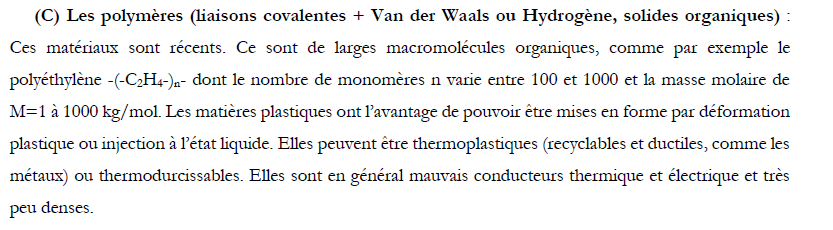 8
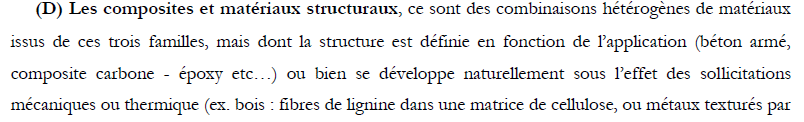 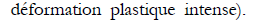 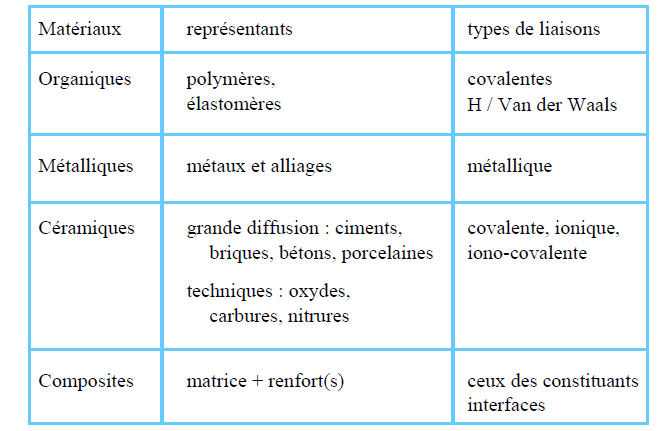 9
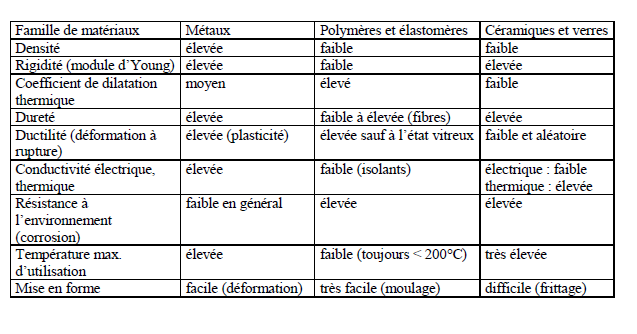 10
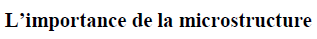 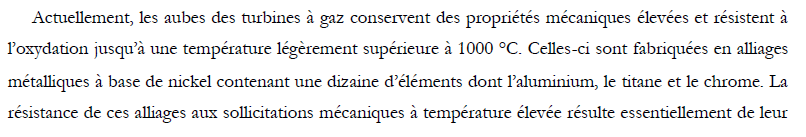 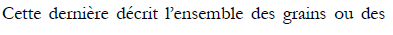 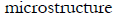 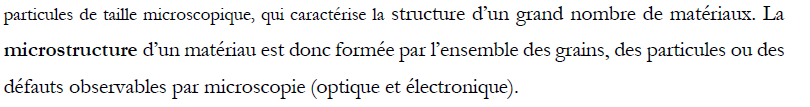 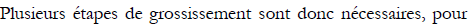 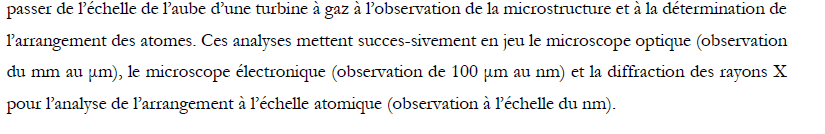 11
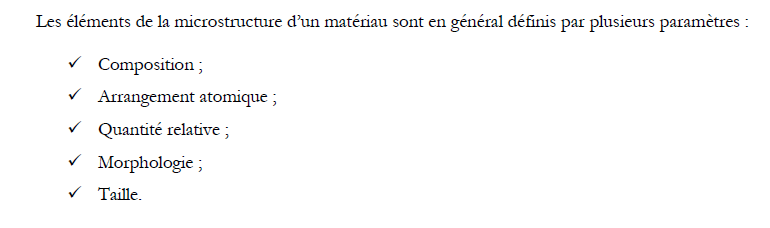 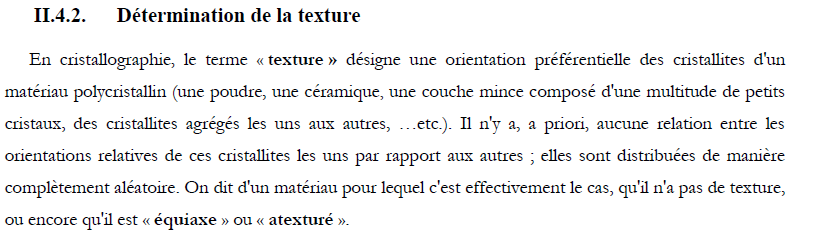 12
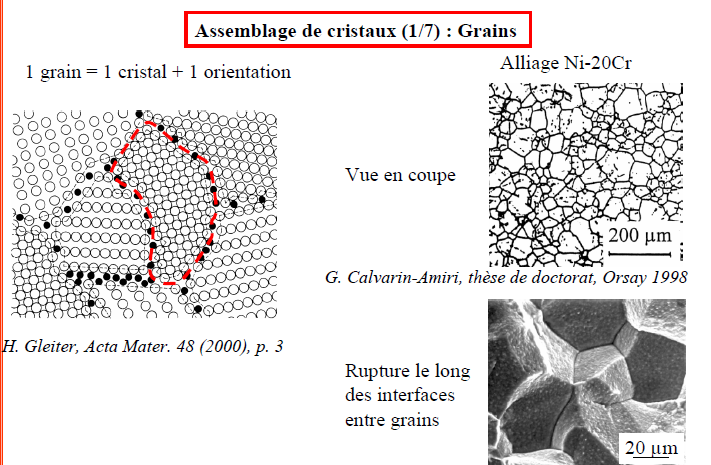 13
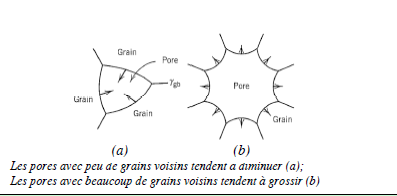 14
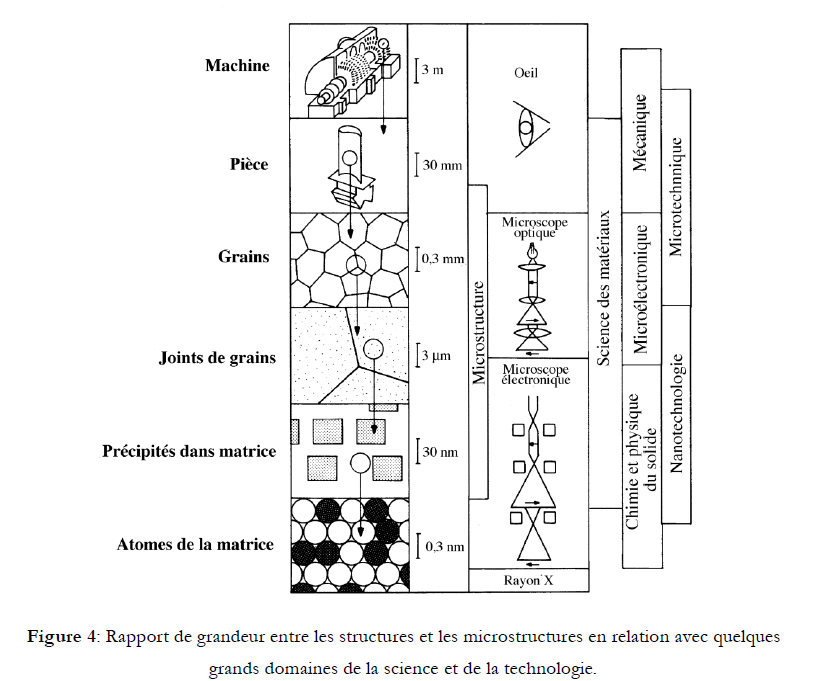 15
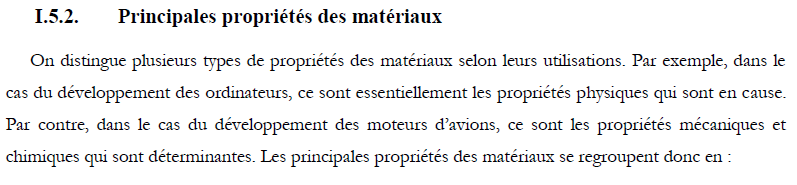 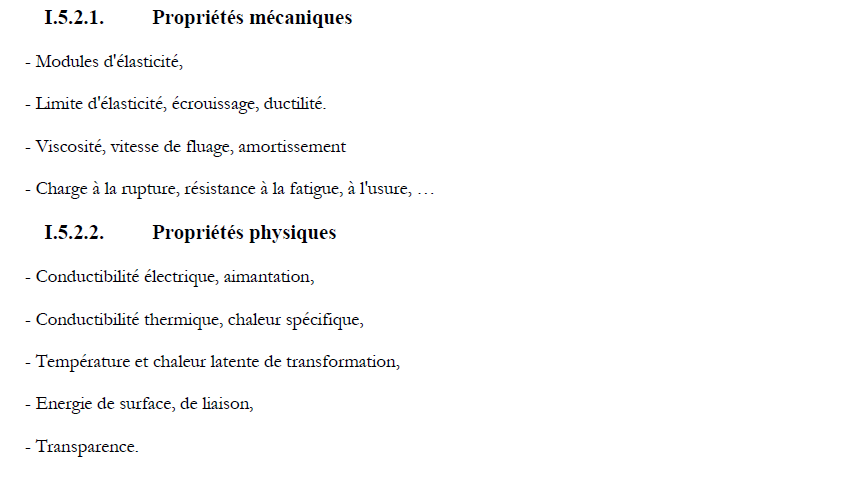 16
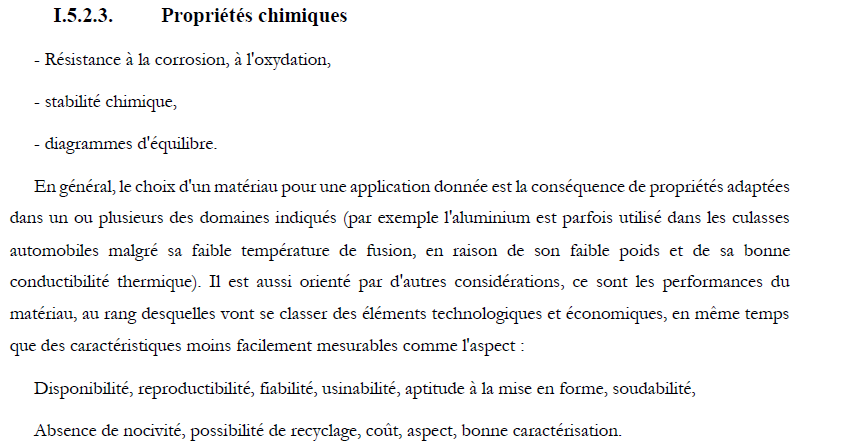 17
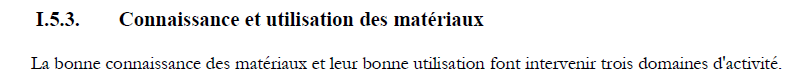 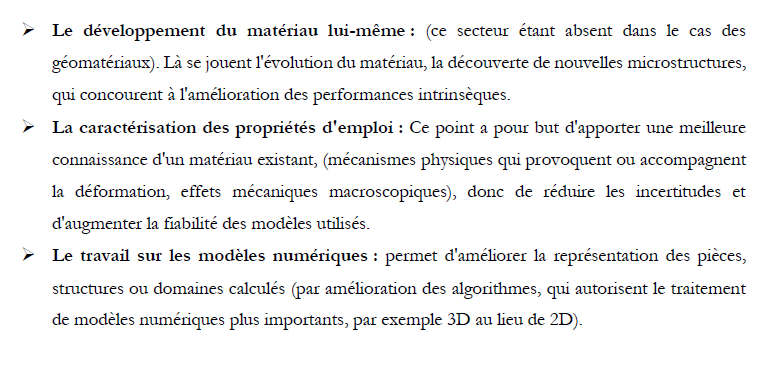 18
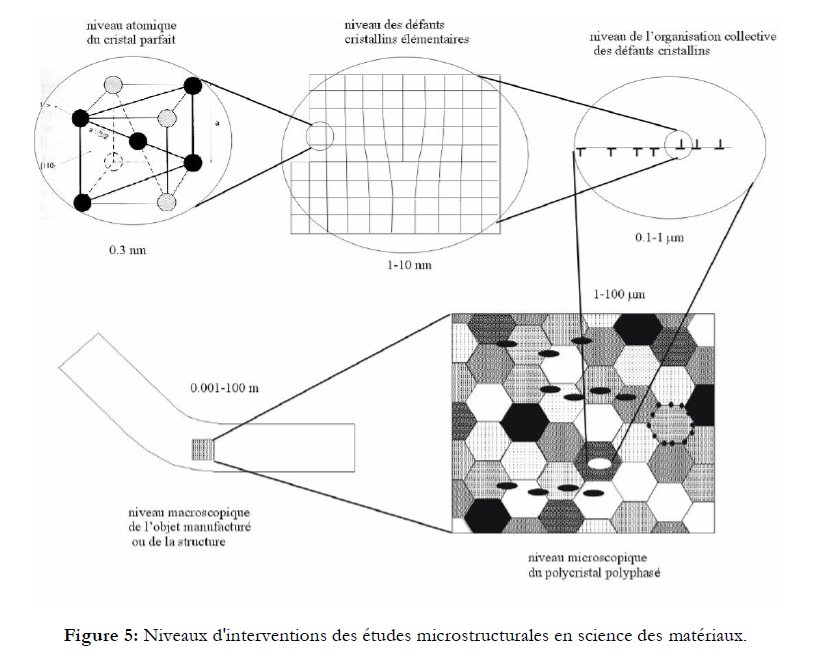 19
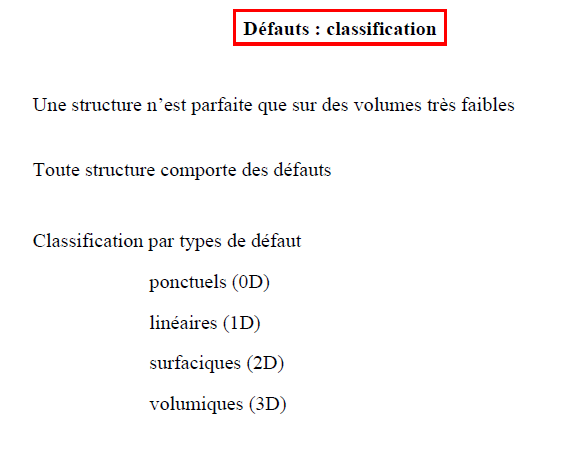 20
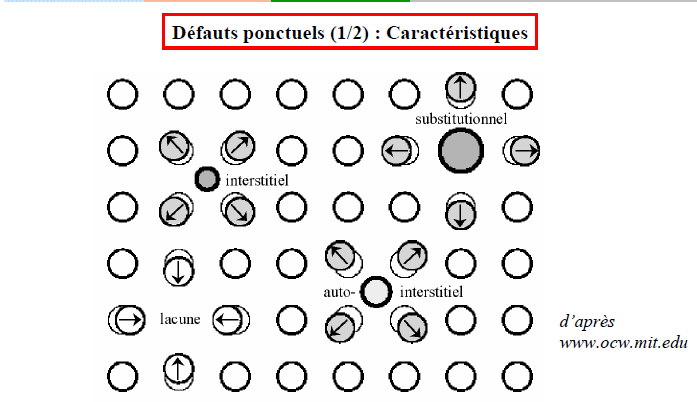 21
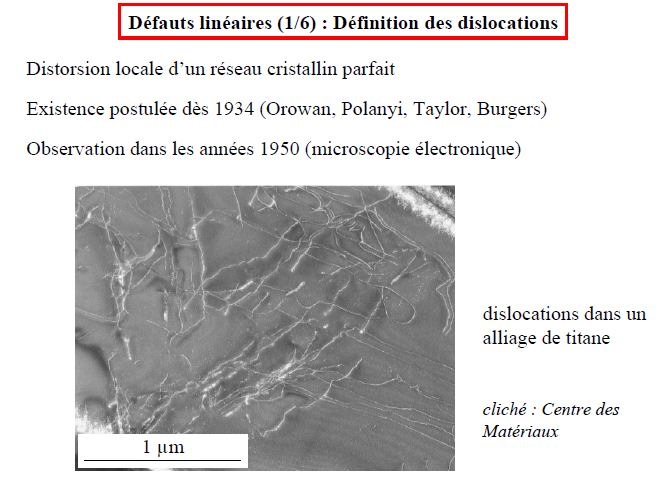 22
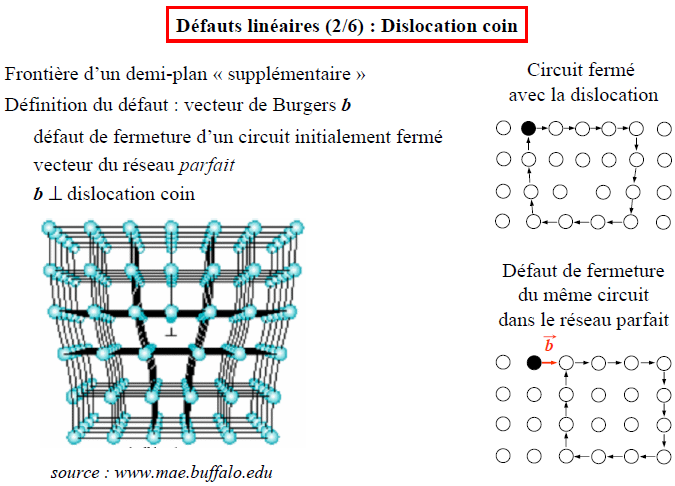 23
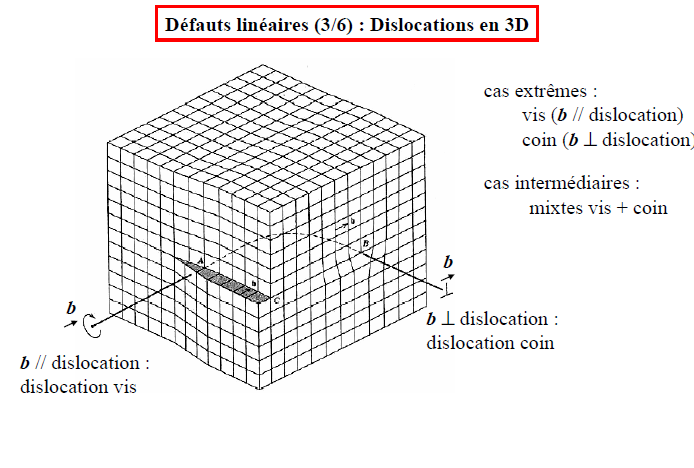 24
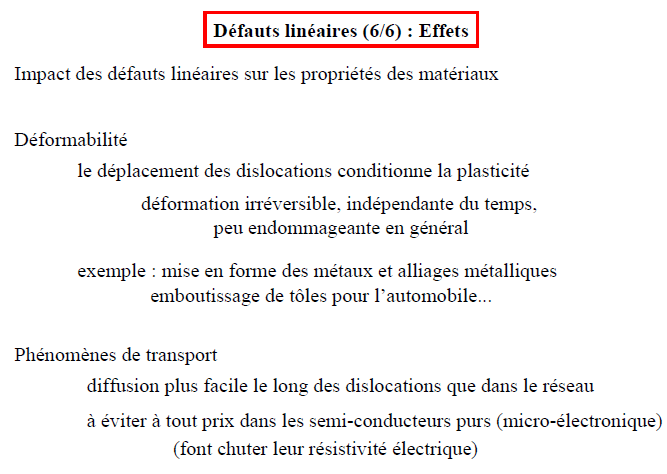 25